Mismatched training and dev/test data
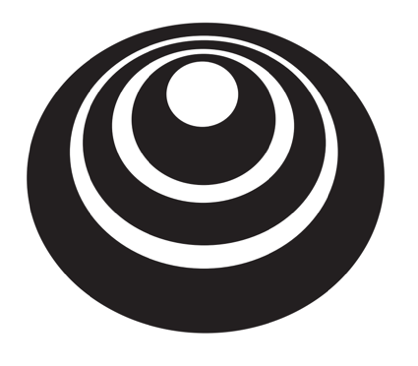 Training and testing on different distributions
deeplearning.ai
Cat app example
Data from webpages
Data from mobile app
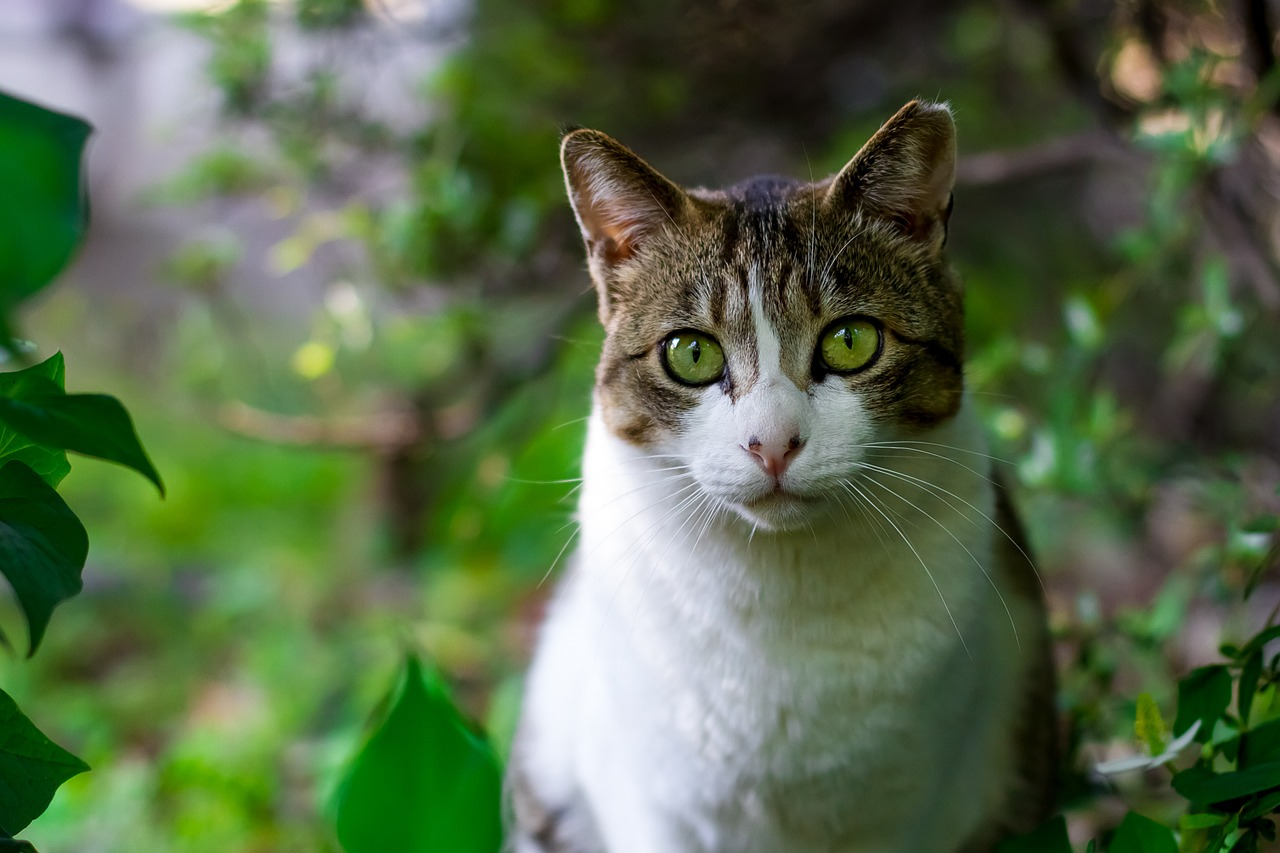 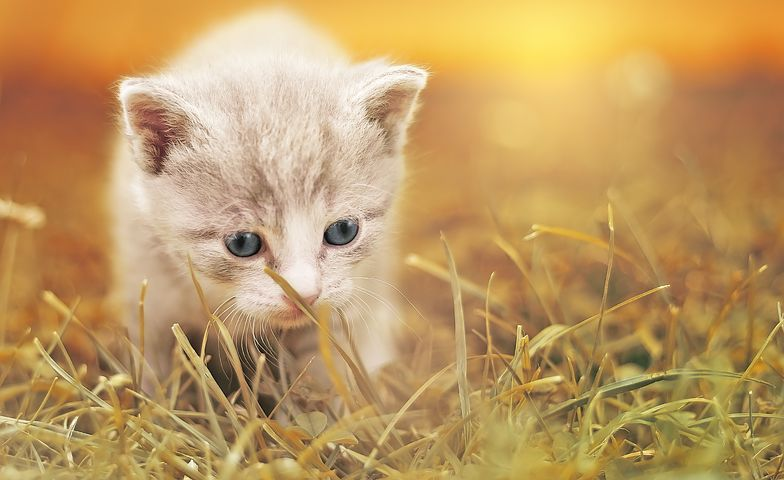 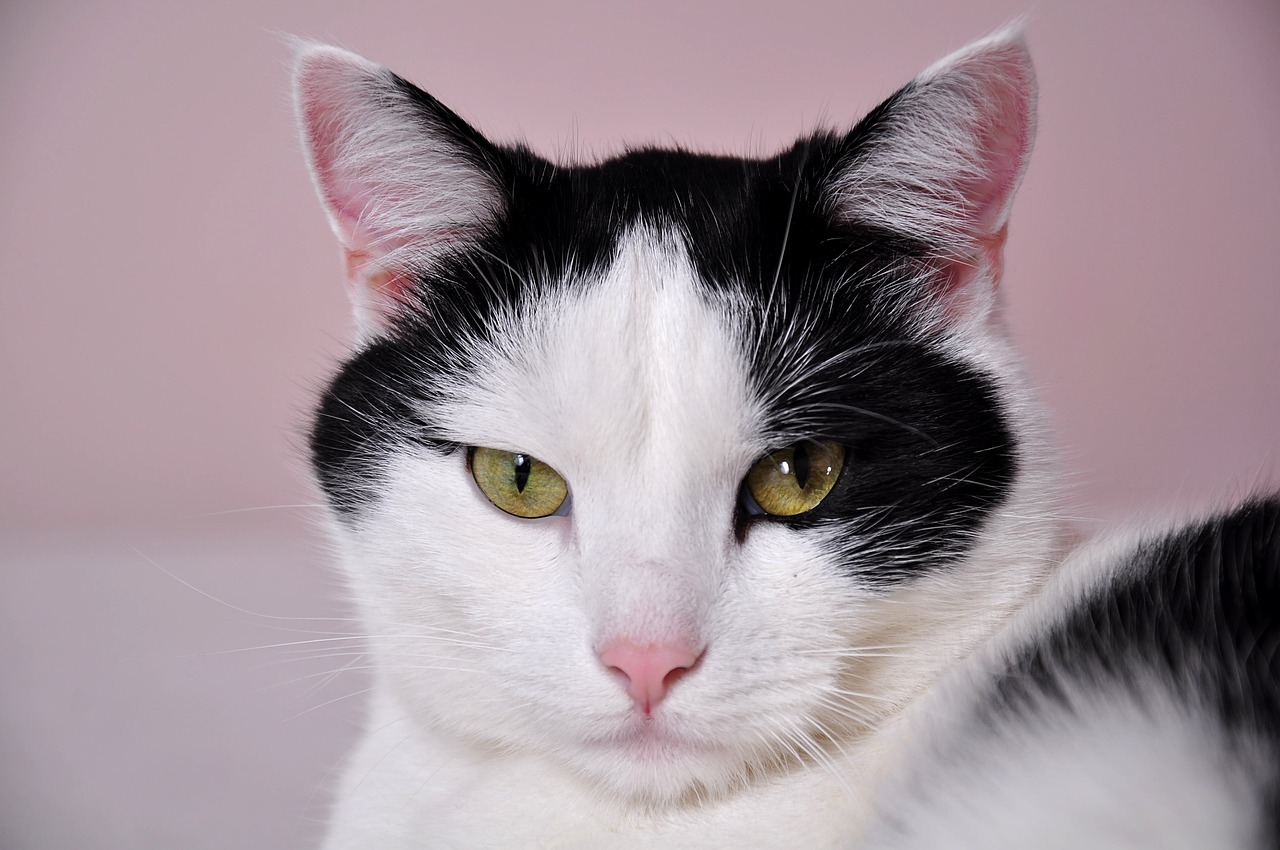 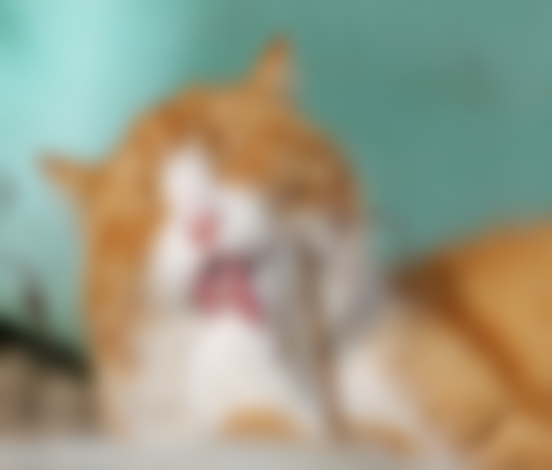 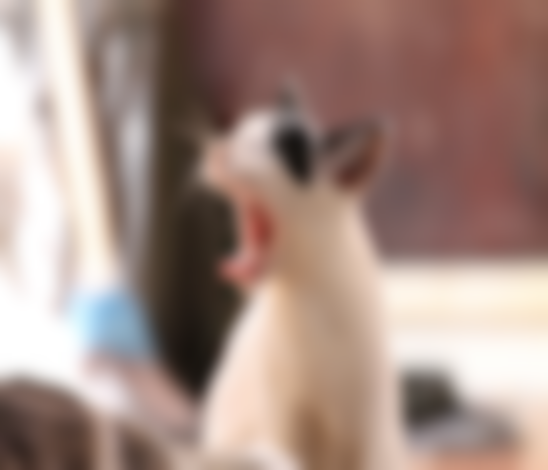 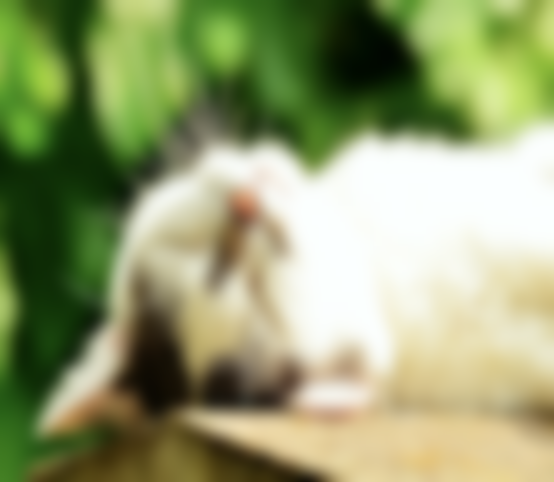 Speech recognition example
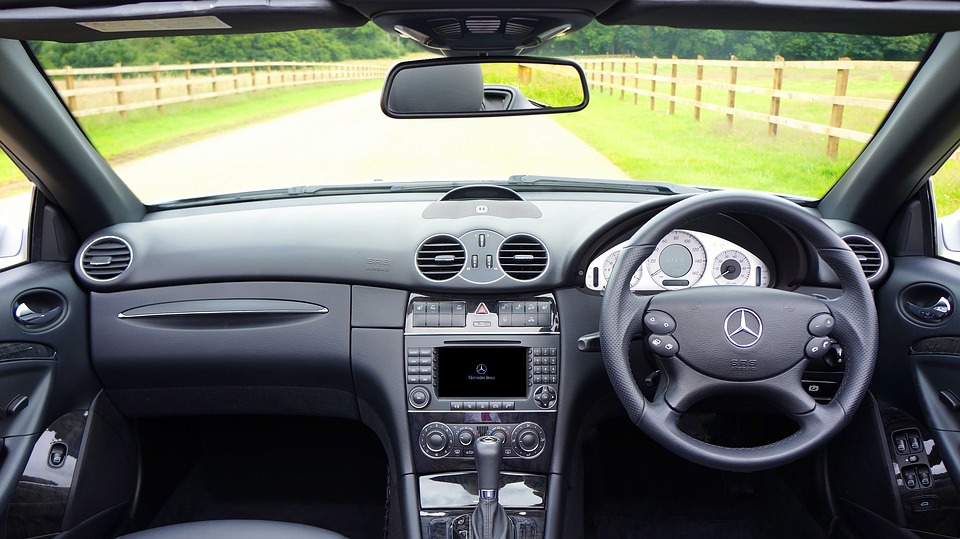 Dev/test
Training
Purchased data
Speech activated rearview mirror
Smart speaker control
Voice keyboard
…